Države Pirenejskog poluotoka
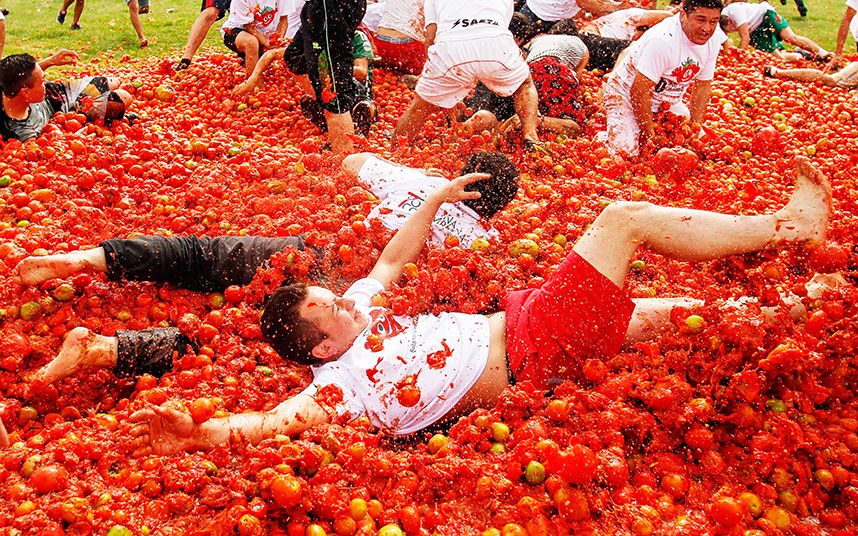 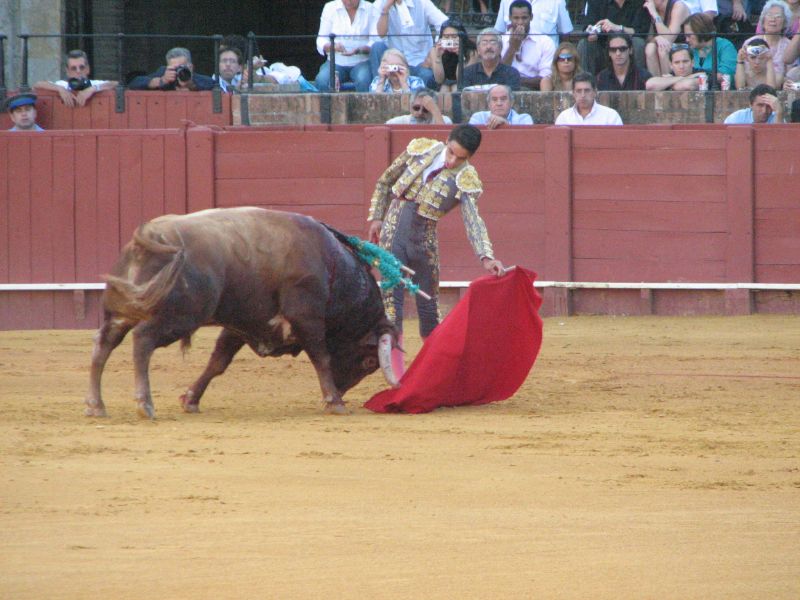 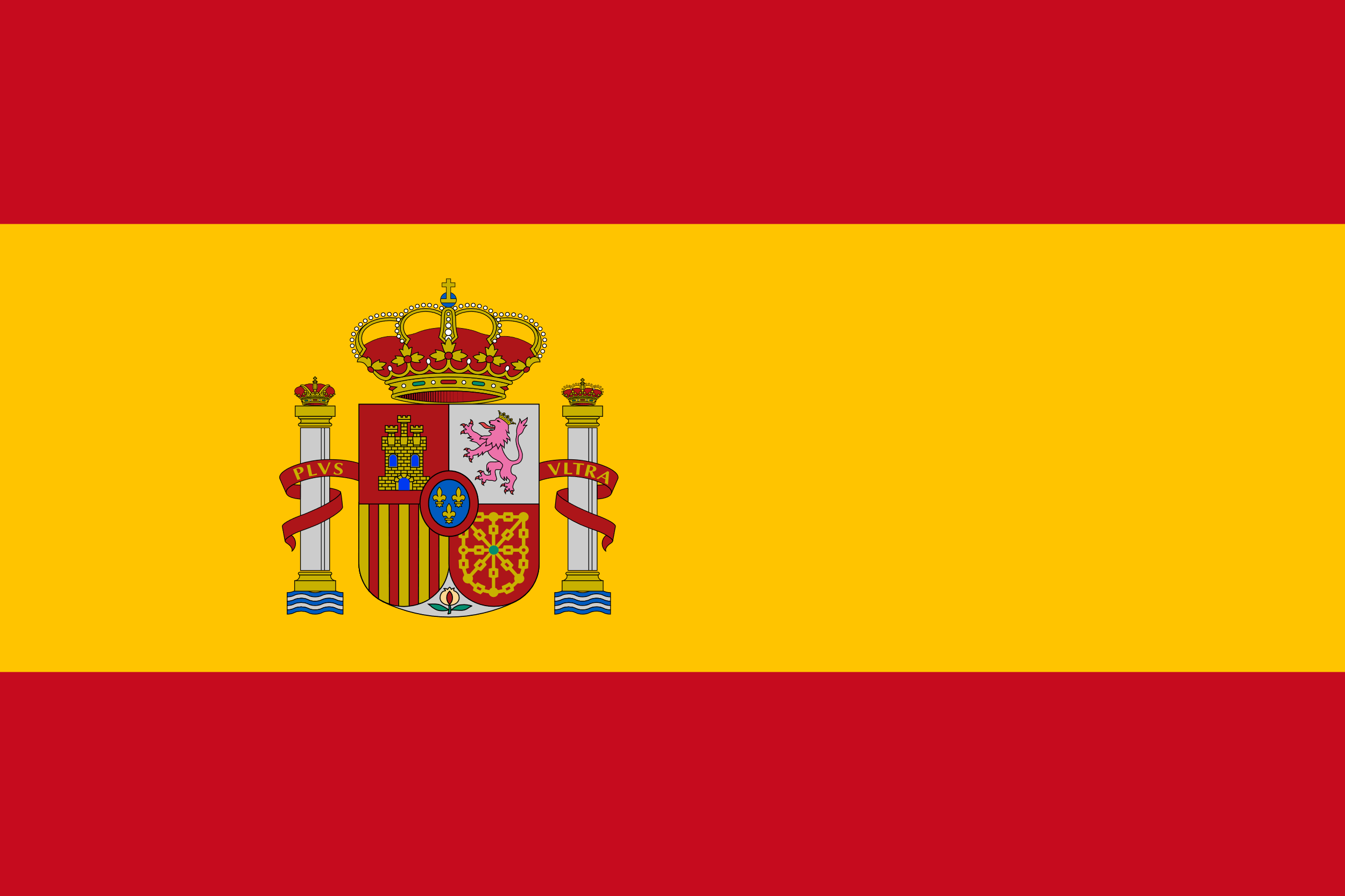 Španjolska
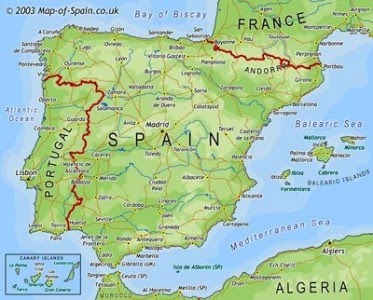 Smjestila se na Pirenejskom poluotoku
2 otočne skupine:
Baleari
Kanarski otoci
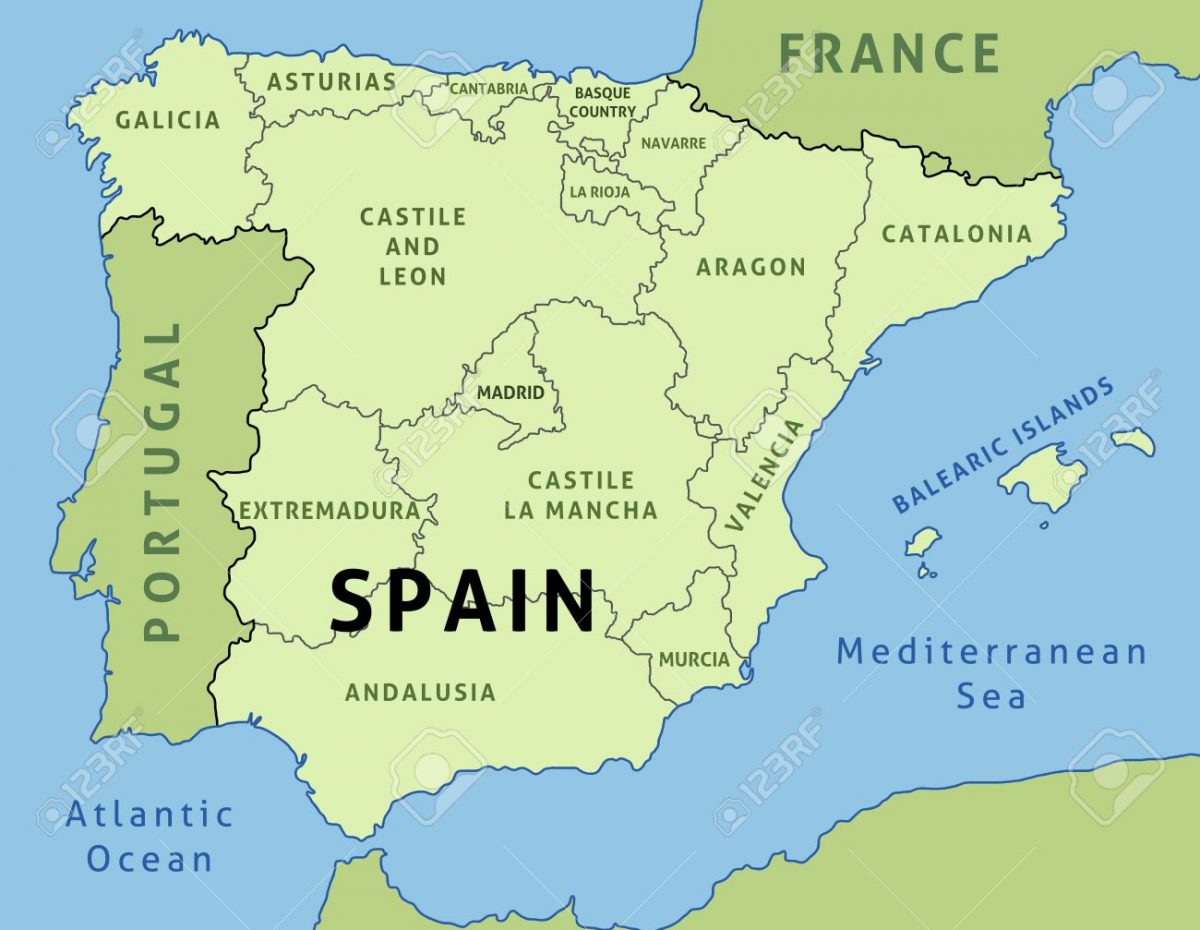 Višenacionalna država – Španjolci, Katalonci, Galicijci i Baski
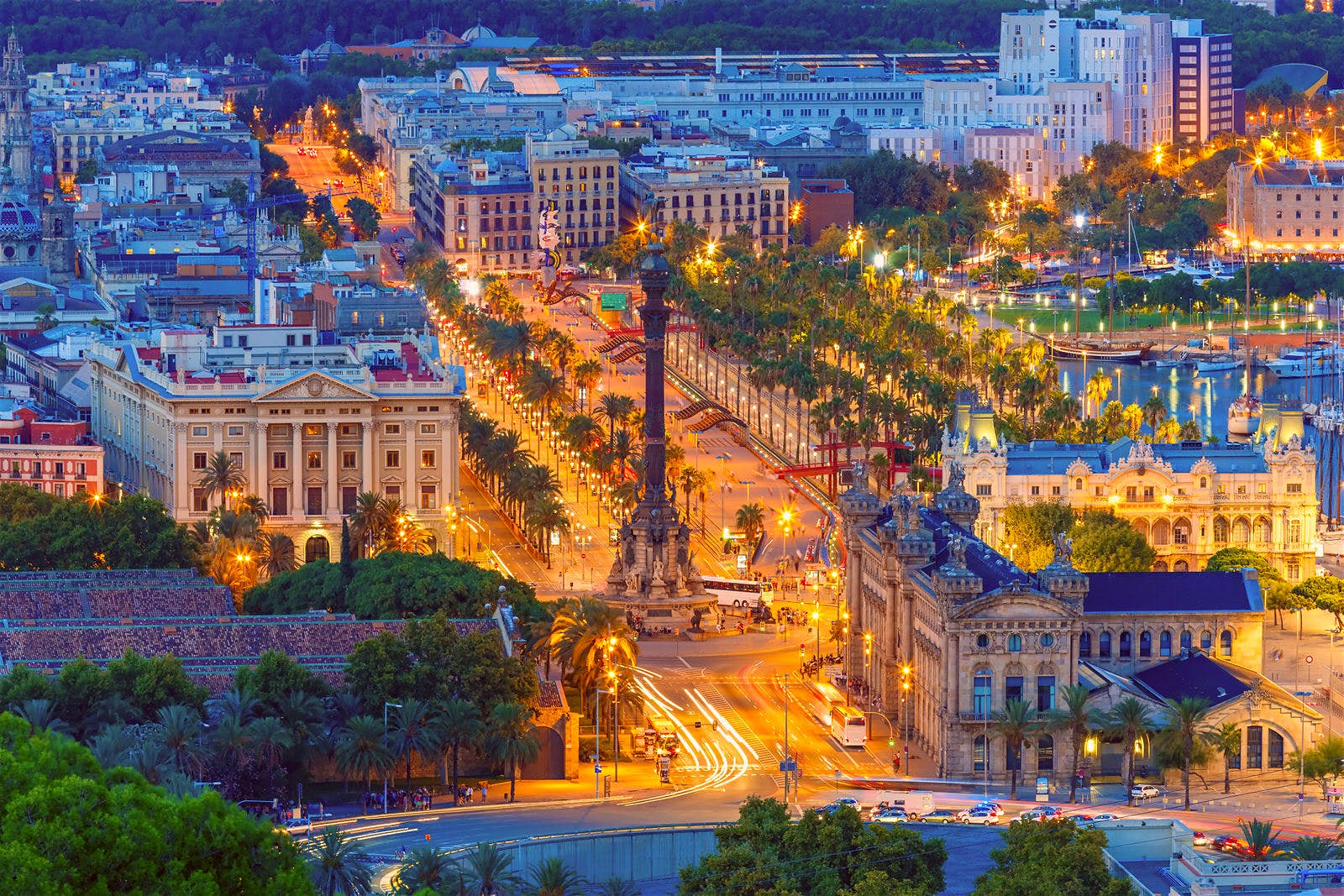 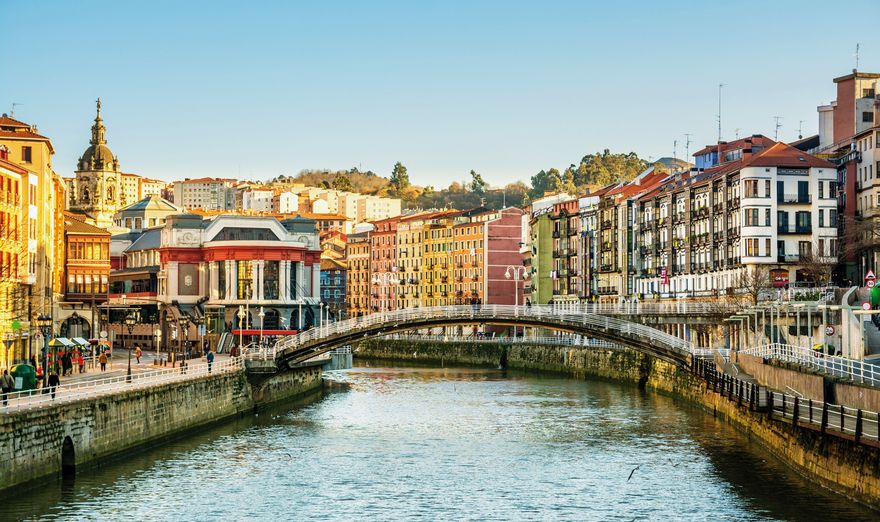 Bilbao –glavni grad Baskije
Barcelona – najveći grad Katalonije
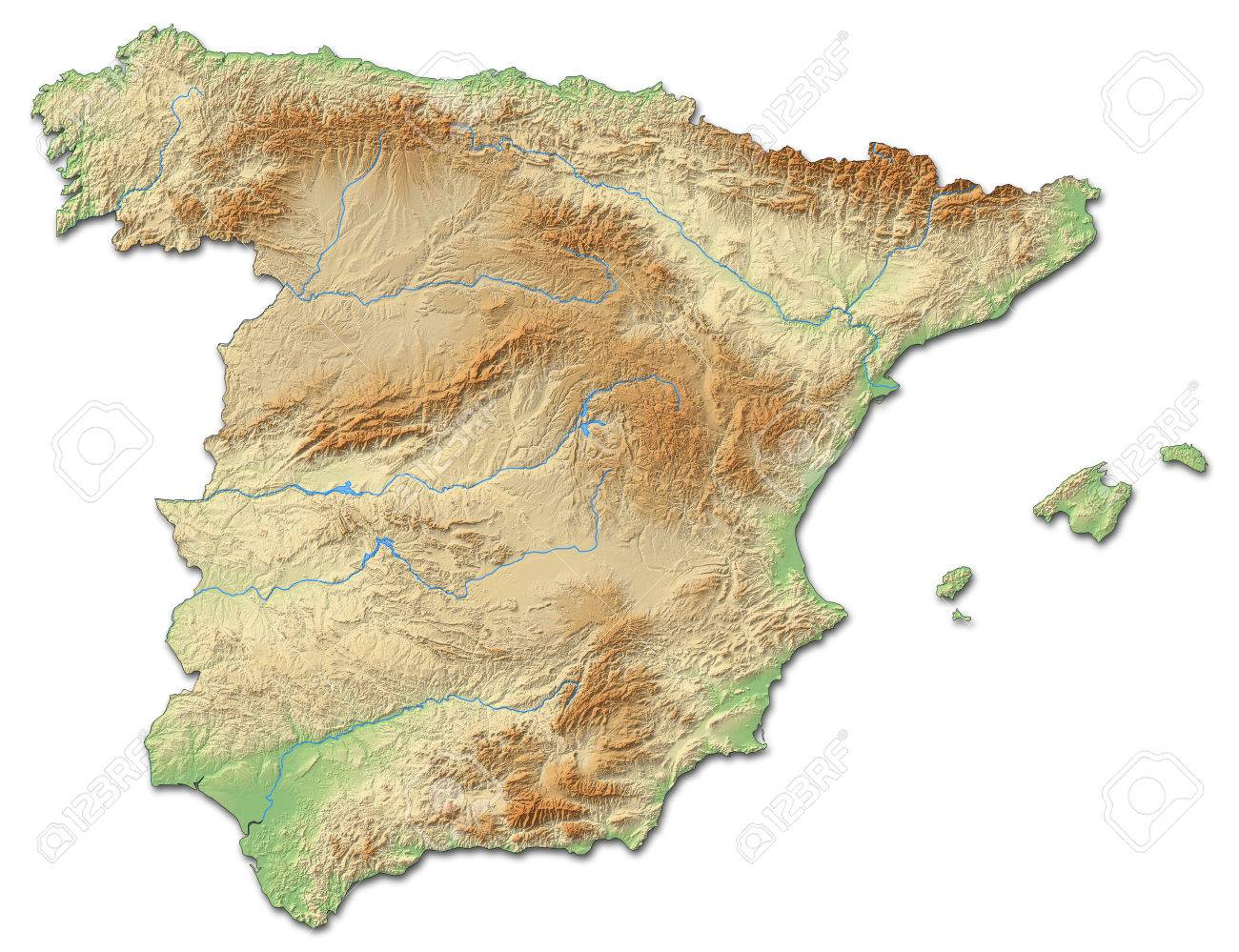 Reljef : Visoravan Meseta, Pireneji, Kantabrijsko gorje, Betijski kordiljeri, Andaluzijska nizina
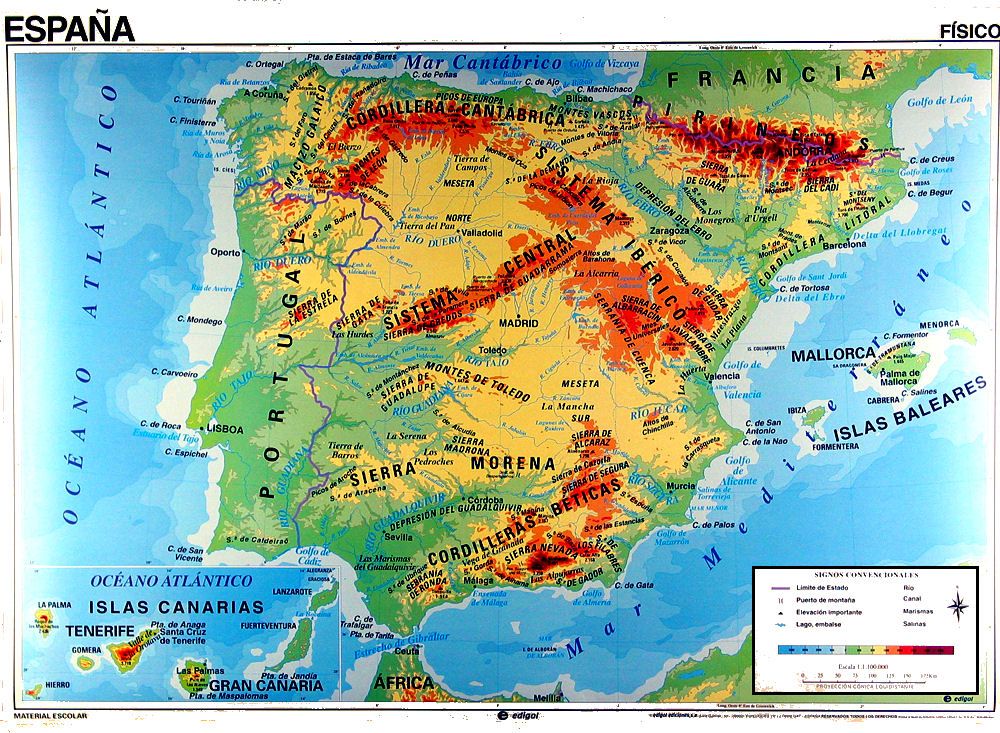 Pireneji
Kantabrijsko gorje
Betijski kordiljeri
Meseta
Andaluzijska nizina
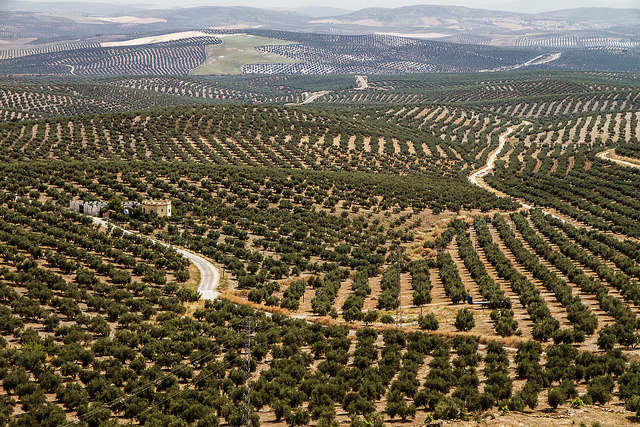 Razvijena poljoprivreda: masline, vinova loza, rogač, bademi, mandarine..
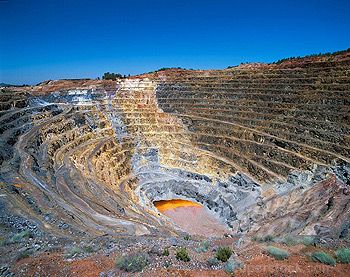 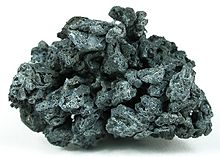 Velika rudna bogatstva: cink, olovo živa…..
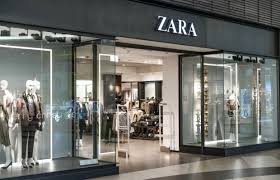 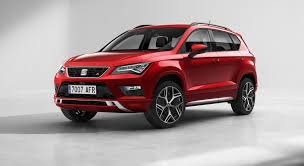 Razvijena industrija: automobilska, prehrambena, tekstilna …
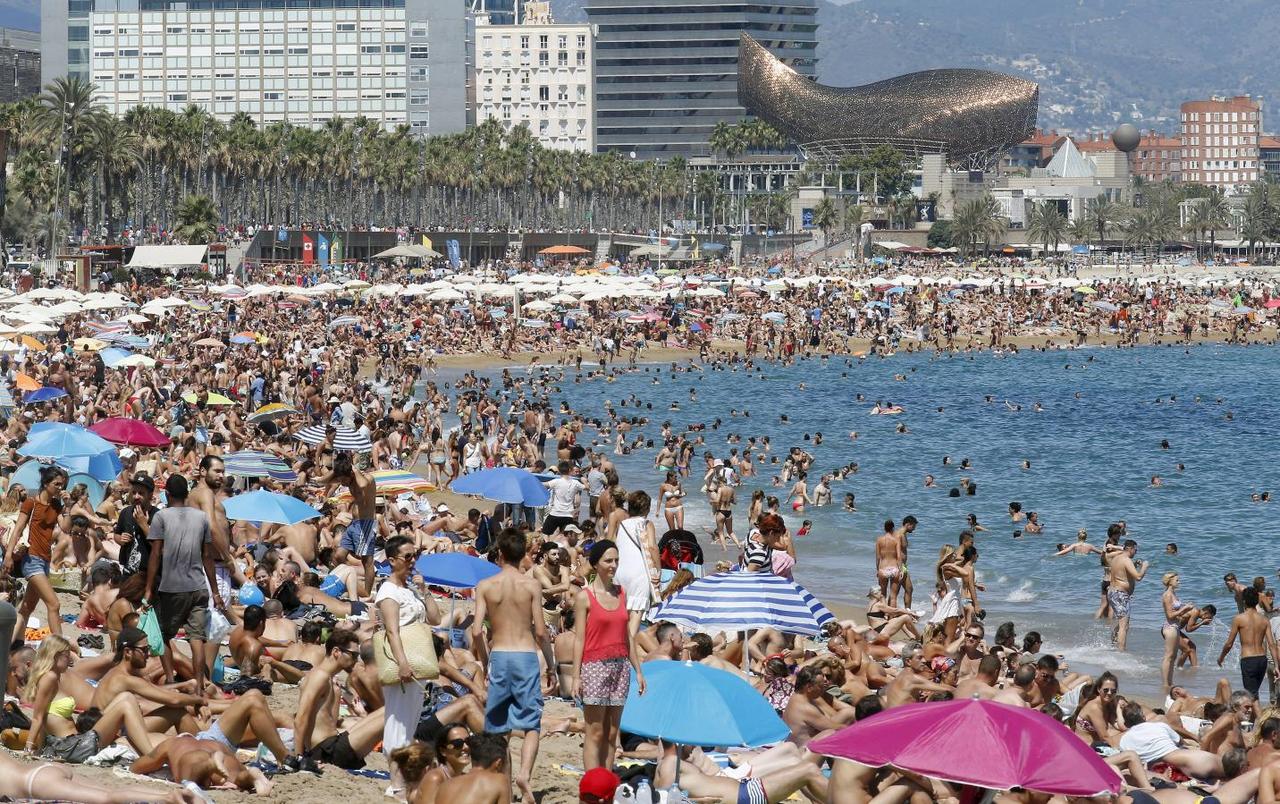 Turistička velesila
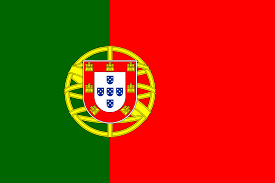 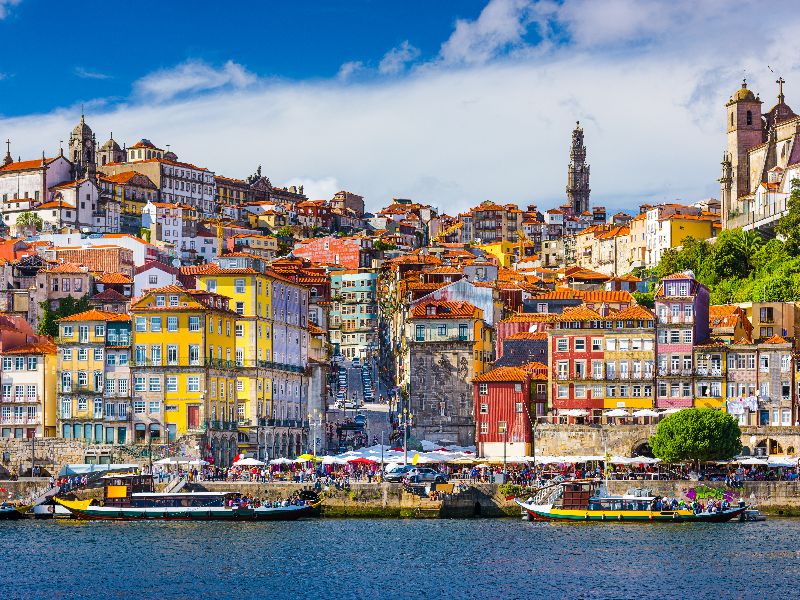 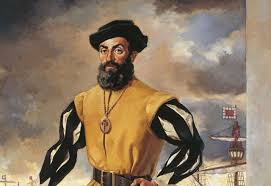 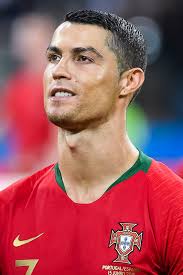 Portugal
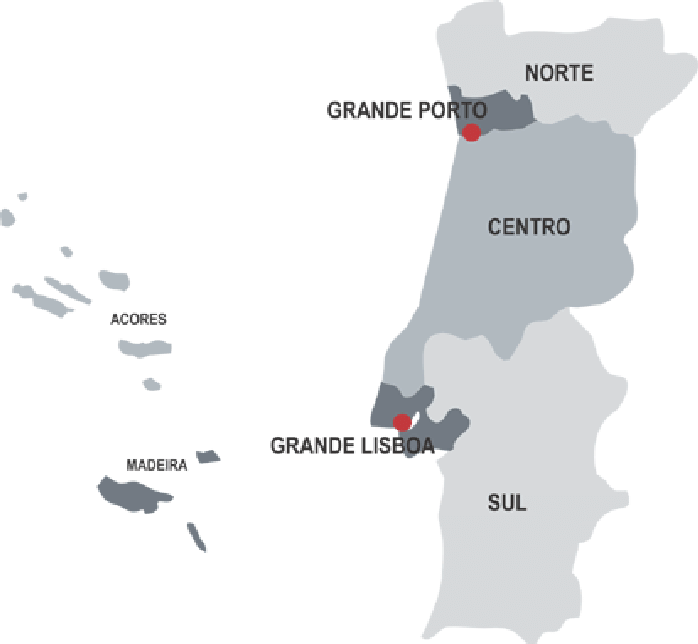 Na obalama Atlantskog oceana
Otočna skupina Azori
Otok Madeira
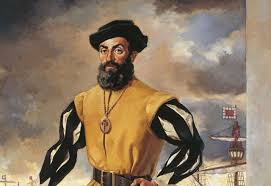 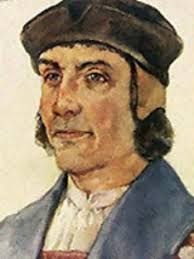 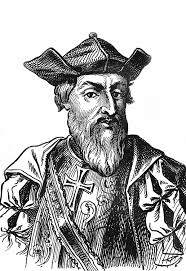 Ferdinand Magellan
Bartolomeo Dias
Kolonijalna velesila
Vasco da Gama
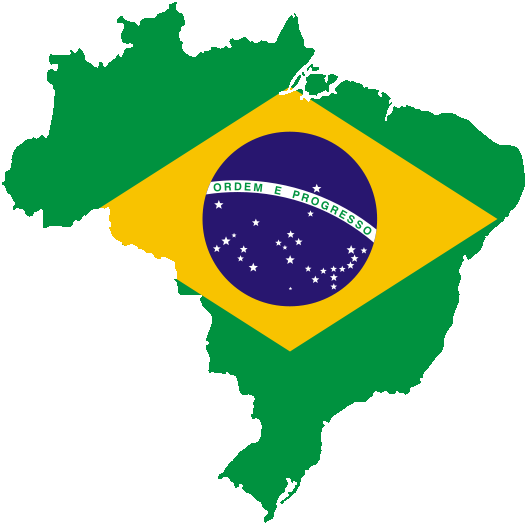 Stanovništvo jedne od najvećih svjetskih država priča portugalskim jezikom. O kojoj je državi riječ?
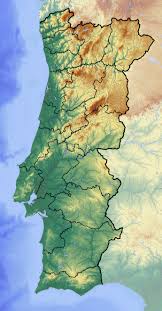 Reljef – sjever gorski, a jug nizinski
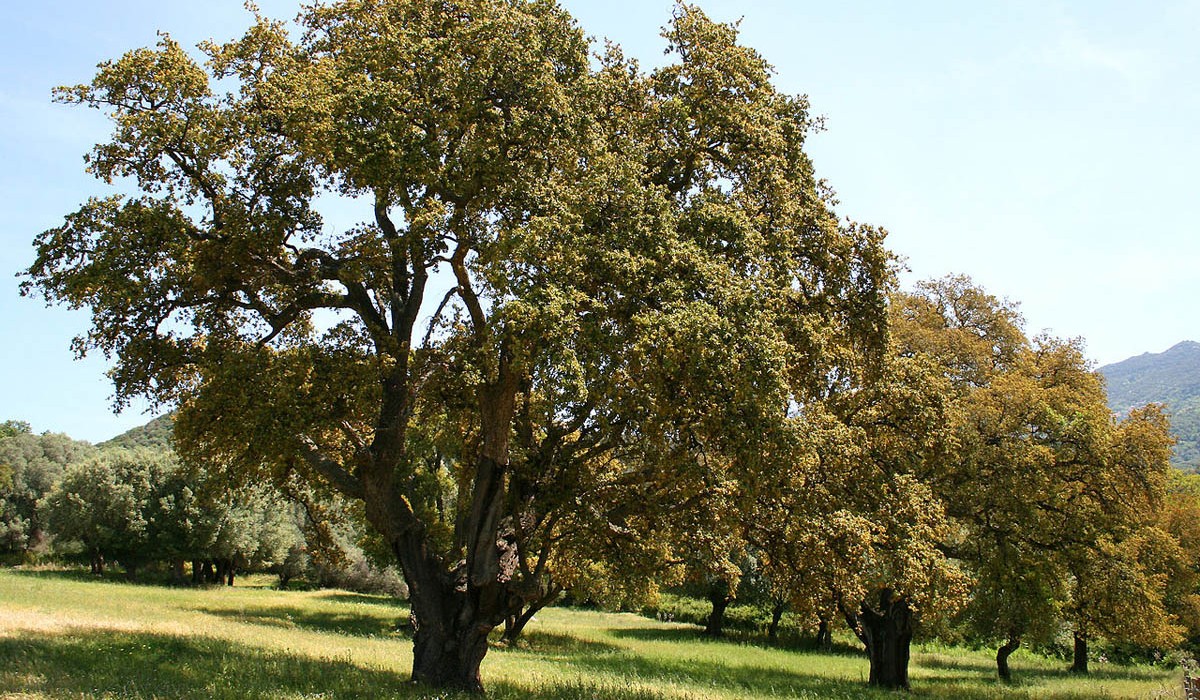 Razvijena poljoprivreda: vinova loza, maslina
Izvoz pluta (hrast plutnjak)
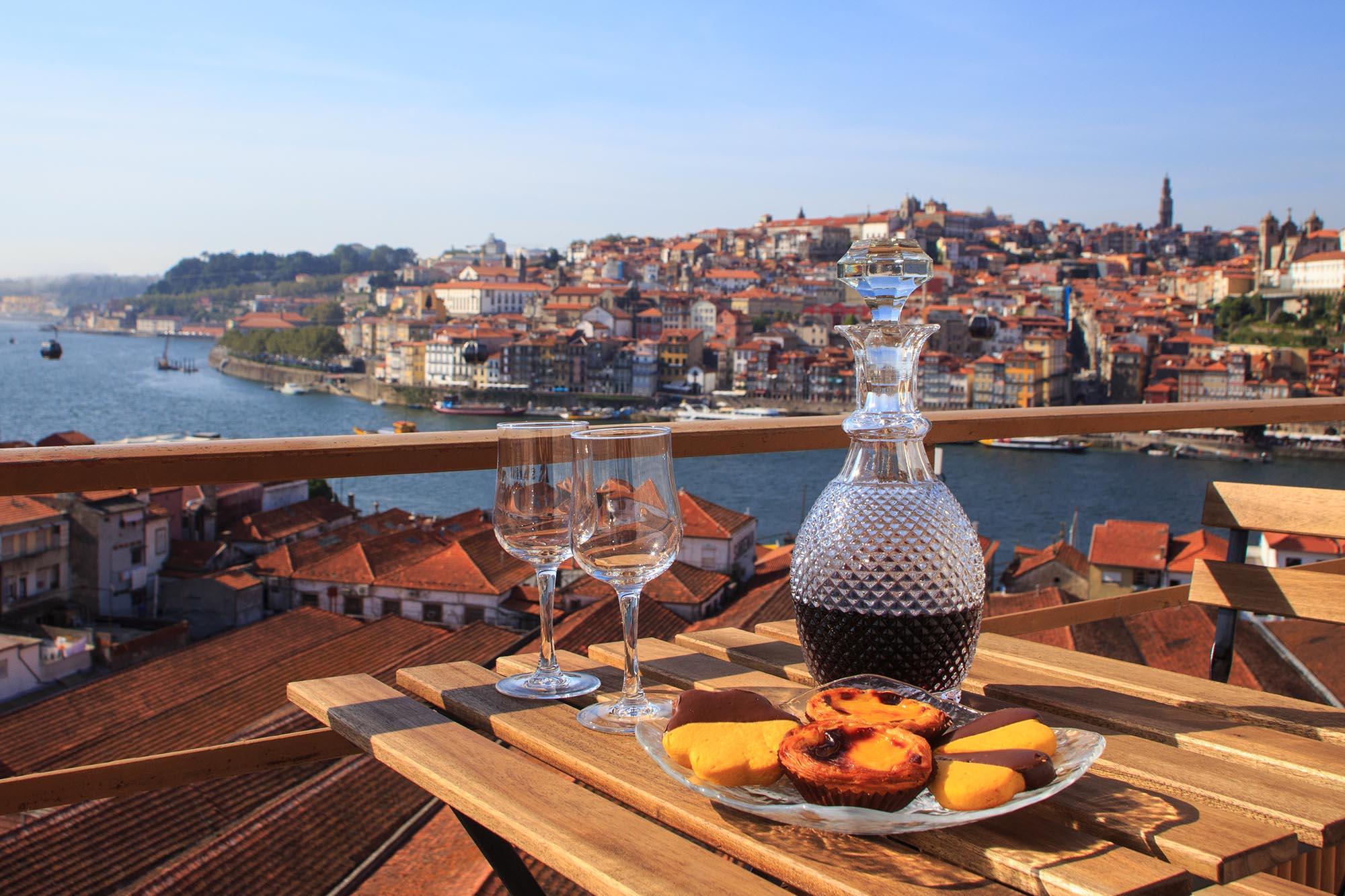 Razvijen turizam
Andora
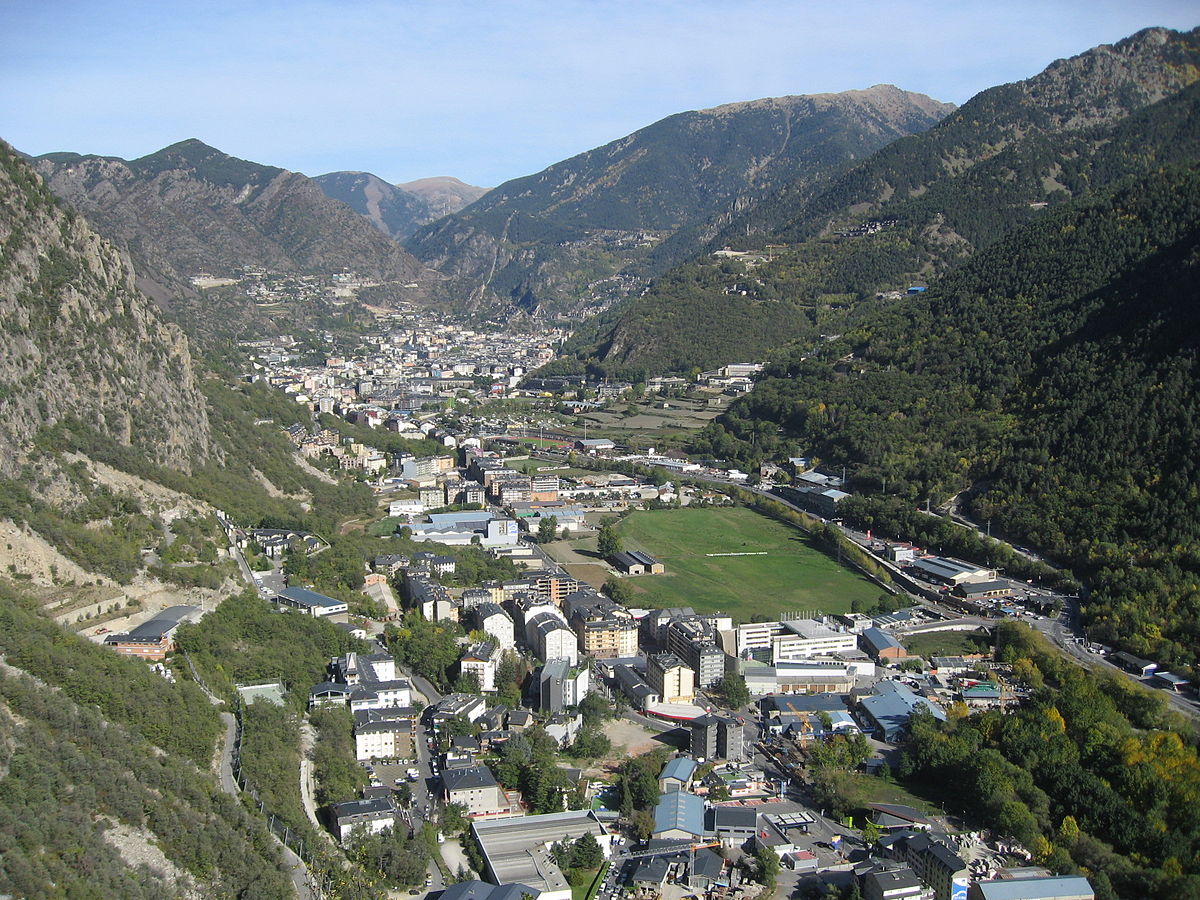 Planinska zemlja u Pirenejima